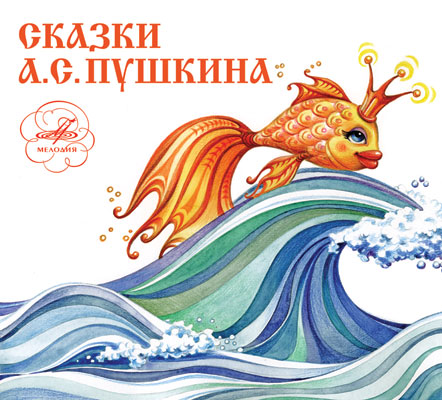 Верховцева Людмила Васильевна
Библиотекарь
МОУ «СОШ р.п. Духовницкое»
5
3
4
2
Сказка о золотом петушке
1
5
4
1
3
2
Сказка о попе и работнике его Балде
4
5
3
1
2
Сказка о рыбаке и рыбке
5
3
4
2
1
Сказка о мёртвой царевне и о семи богатырях
5
4
3
1
2
Сказка о царе Салтане
5
3
4
1
2
Общие вопросы по сказкам А.С. Пушкина
К кому обратился царь Дадон с просьбой о помощи?
«Обратился к мудрецу,
Звездочёту и скопцу.»
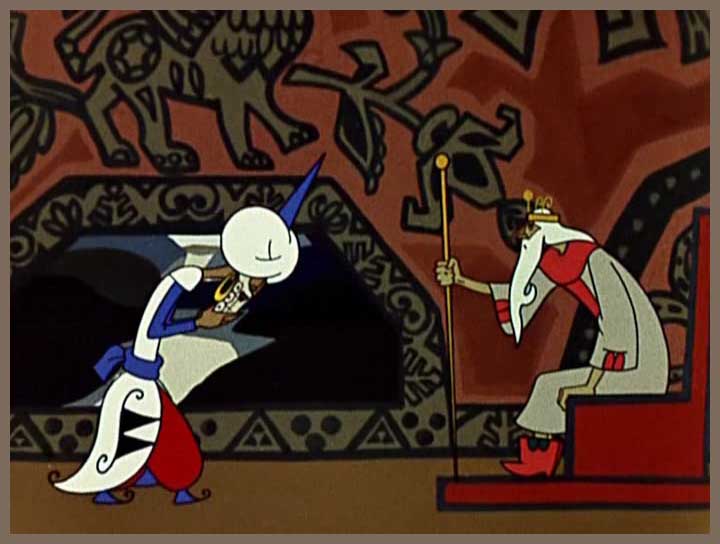 Что пообещал царь Дадон в награду за петушка?
2
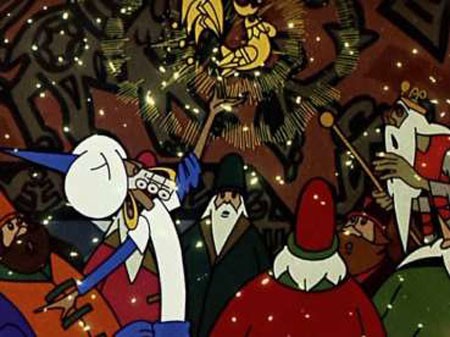 «Волю первую твою
Я исполню, как мою.»
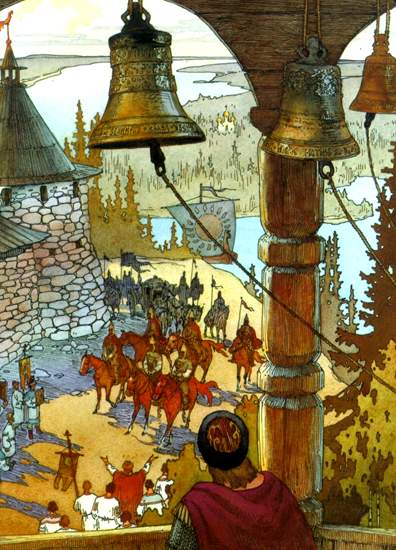 Сколько времени никто не беспокоил царство Дадона?
2 года
«Год, другой проходит мирно;
Петушок сидит всё смирно.»
Откуда пришла беда в царство Дадона?
«Видит, бьётся петушок,
Обратившись на восток.»
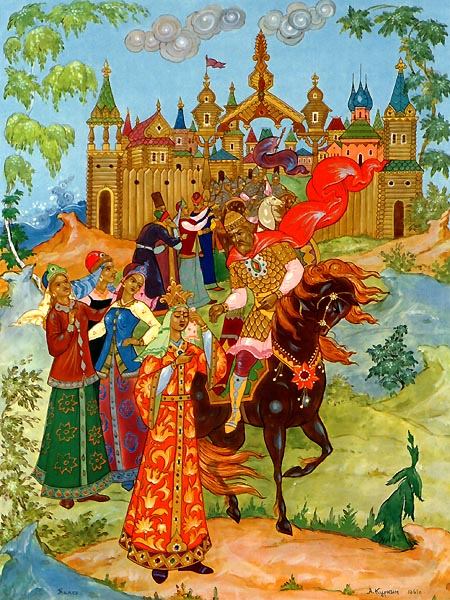 «Царь скликает третью рать…» Что такое рать?
«Царь к востоку войско шлёт…»
За какую плату согласился работать Балда у попа?
«В год за три щелчка тебе по лбу».
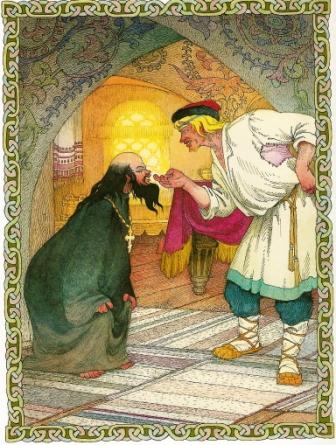 Как работал Балда?
«Работает за семерых;
Досветла всё у него пляшет,
Лошадь запряжёт, полосу вспашет,
Печь затопит, всё заготовит, закупит.»
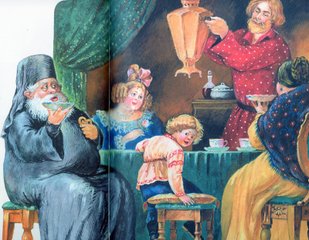 Как попадья учила попа Балду без расплаты отправить?
«Закажи Балде службу, чтоб стало ему невмочь;
А требуй, чтоб он её исполнил точь-в-точь».
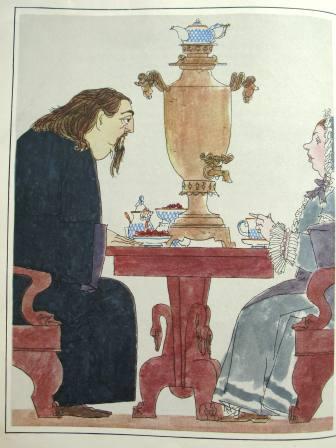 За сколько лет должен был собрать Балда оброк с чертей?
«Лучшего б ненадобно дохода,
Да есть на них недоимки за три года».
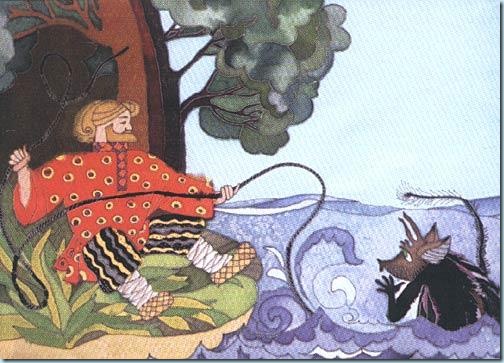 Как Балда перехитрил бесёнка?
«Пошёл Балда в ближний лесок,
Поймал двух зайков да в мешок».

«Да жду вон этой тучки;
Зашвырну туда твою палку, 
Да начну с вами, чертями, свалку».
Сколько лет рыбачил старик?
Он рыбачил тридцать лет и три года.
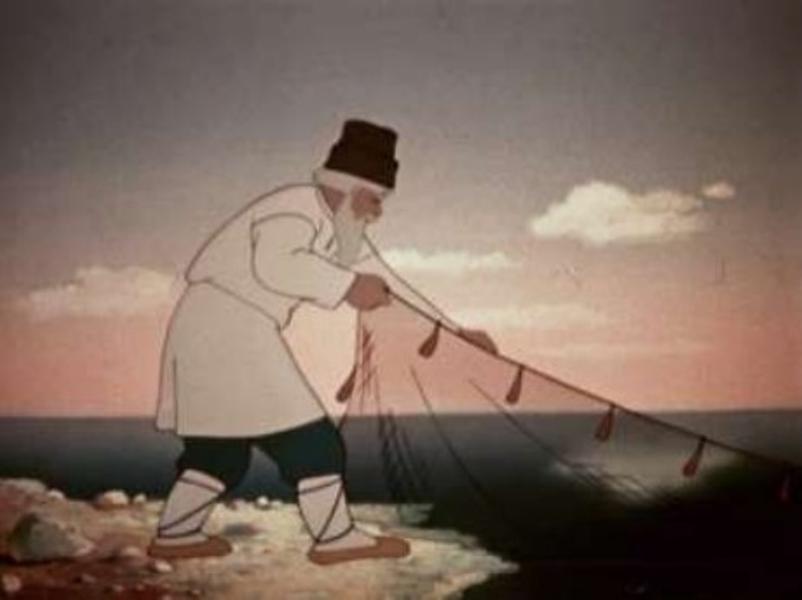 Сколько просьб старика выполнила рыбка?
4
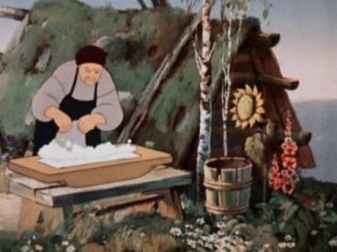 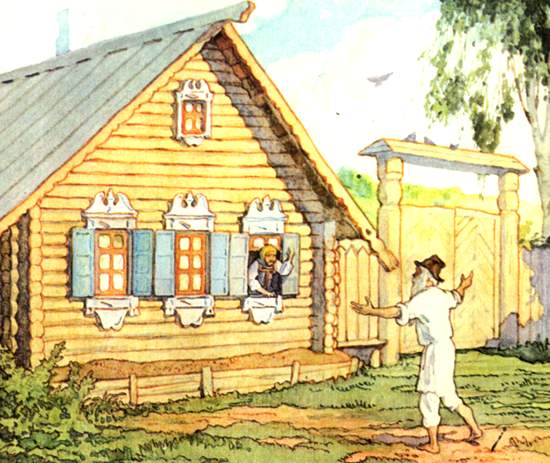 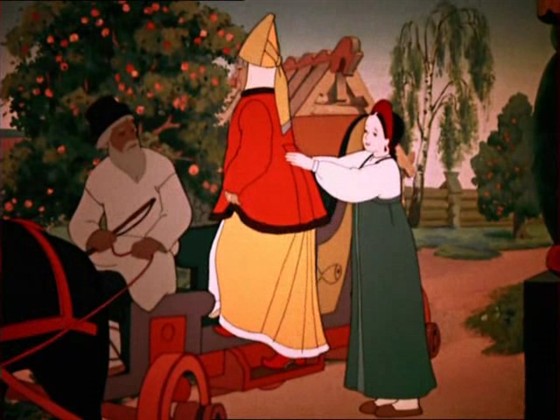 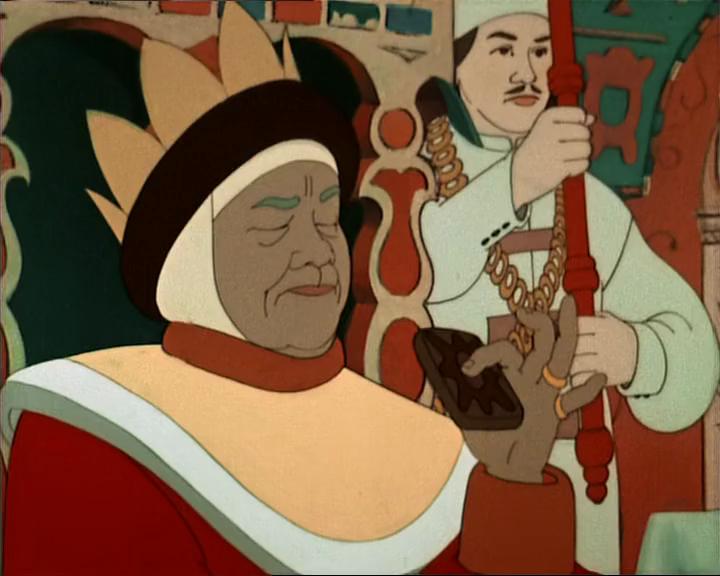 Как менялось море по мере того, как старик приходил с различными просьбами?
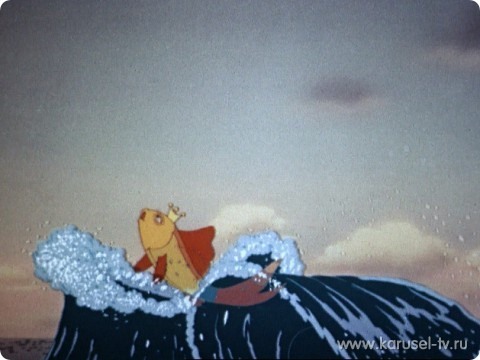 Море слегка разыгралось.
Помутилося синее море.
Неспокойно синее море.
Почернело синее море.
На море чёрная буря.
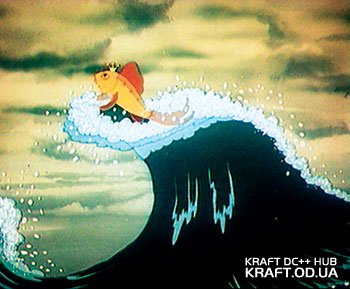 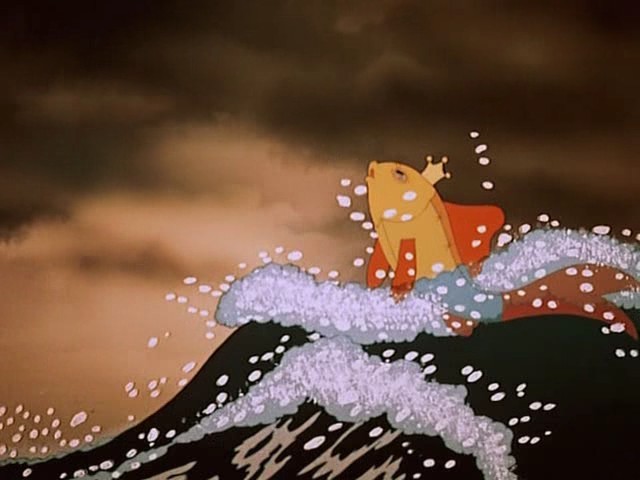 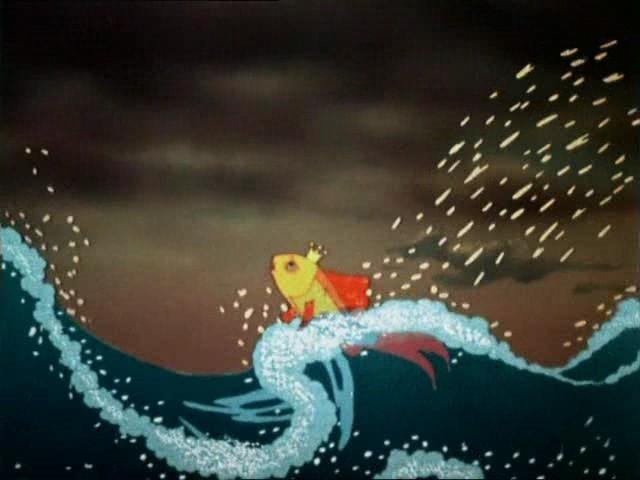 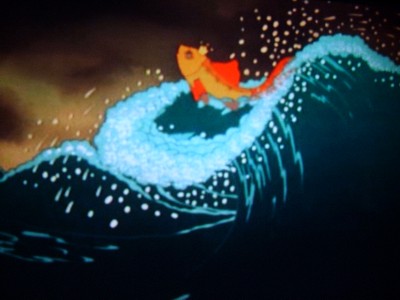 Сколько раз старик ходил к рыбке с просьбами?
5 раз
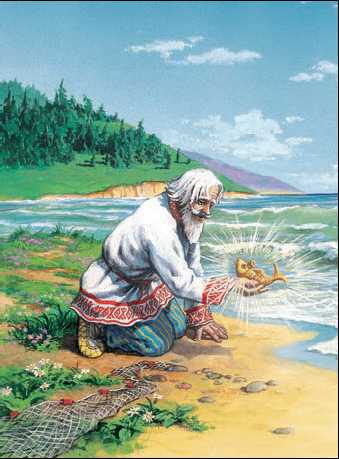 За что рыбка наказала старика со старухой?
За жадность.
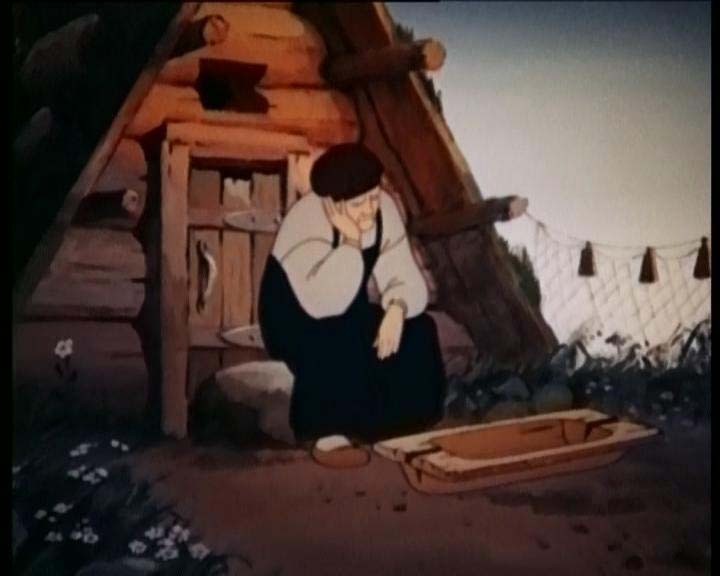 Чей это портрет?«Высока, стройна, бела,И умом и всем взяла;Но зато горда, ломлива,Своенравна и ревнива».
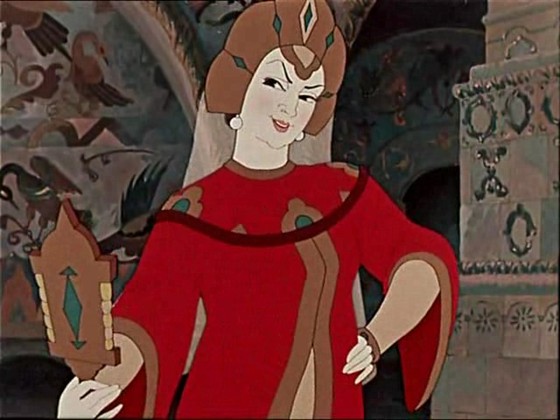 Портрет царицы-мачехи.
«Раз царевна молодая,Милых братьев поджидая,Пряла, сидя под окном…»Почему братьев, ведь она была единственной дочерью царя?
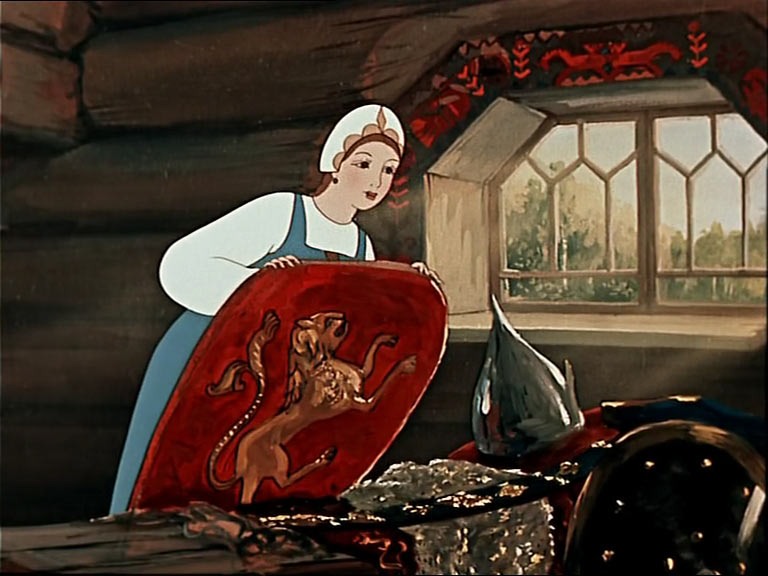 Потому, что семь богатырей сами назвали её сестрицей:
«Коли красная девица,
Будь нам милая сестрица».
Кличка собаки семи богатырей?
Соколко.
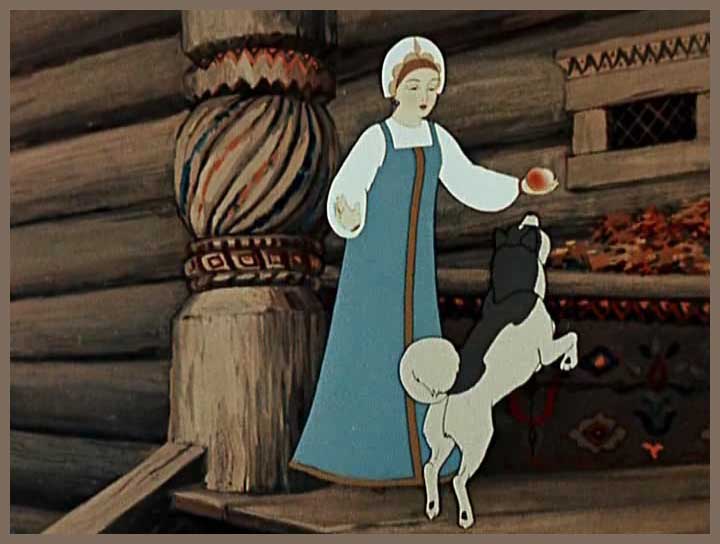 К кому обращался королевич Елисей с просьбой о помощи?
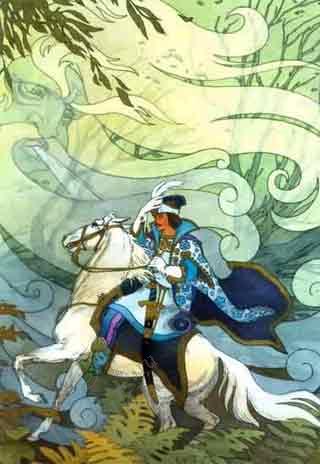 «Свет наш солнышко…»
«Месяц, месяц, мой дружок…»
«Ветер, ветер! Ты могуч…»
Кто дал царевне отравленное яблоко?
Чернавка.
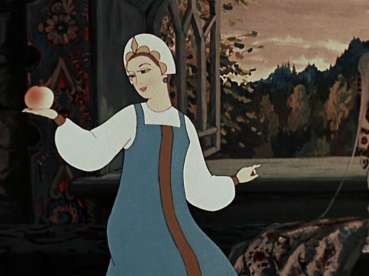 Какой величины родился ребёнок у царицы?
«Сына бог им дал в аршин».
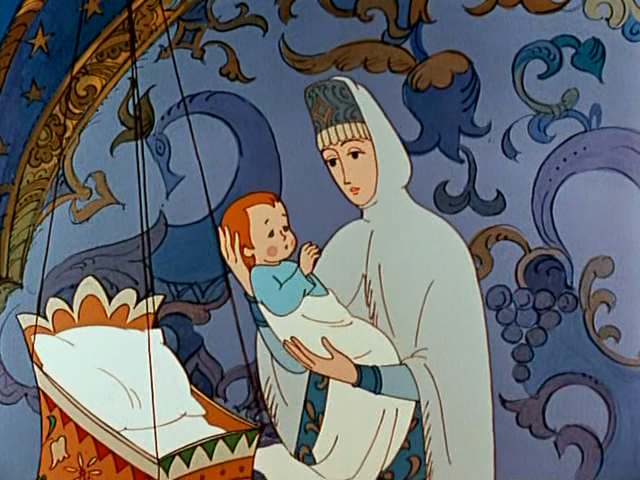 О чём подумал царевич, когда они с матерью оказались на воле?
«Сын подумал: добрый ужин
Был бы нам, однако, нужен».
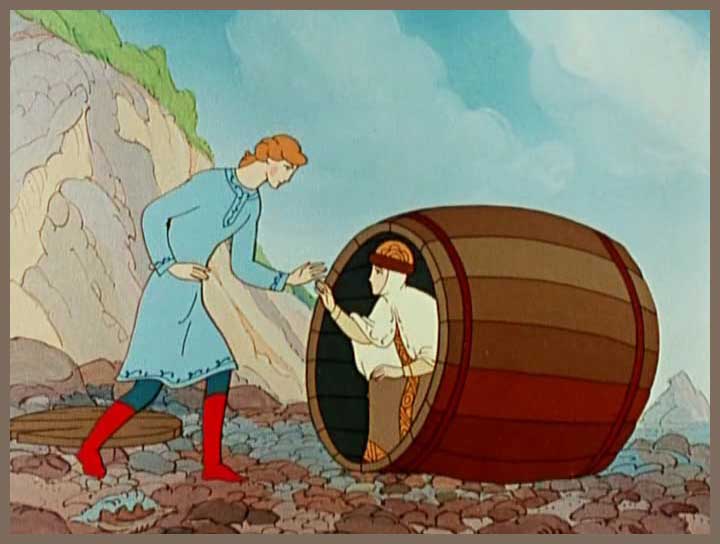 Какими словами встречала царевна-лебедь князя Гвидона у моря?
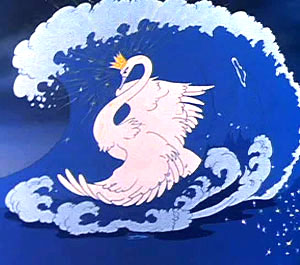 «Здравствуй, князь ты мой прекрасный!
Что ты тих, как день ненастный?
Опечалился чему?»
В кого превращался князь Гвидон, чтобы повидать отца, царя Салтана?
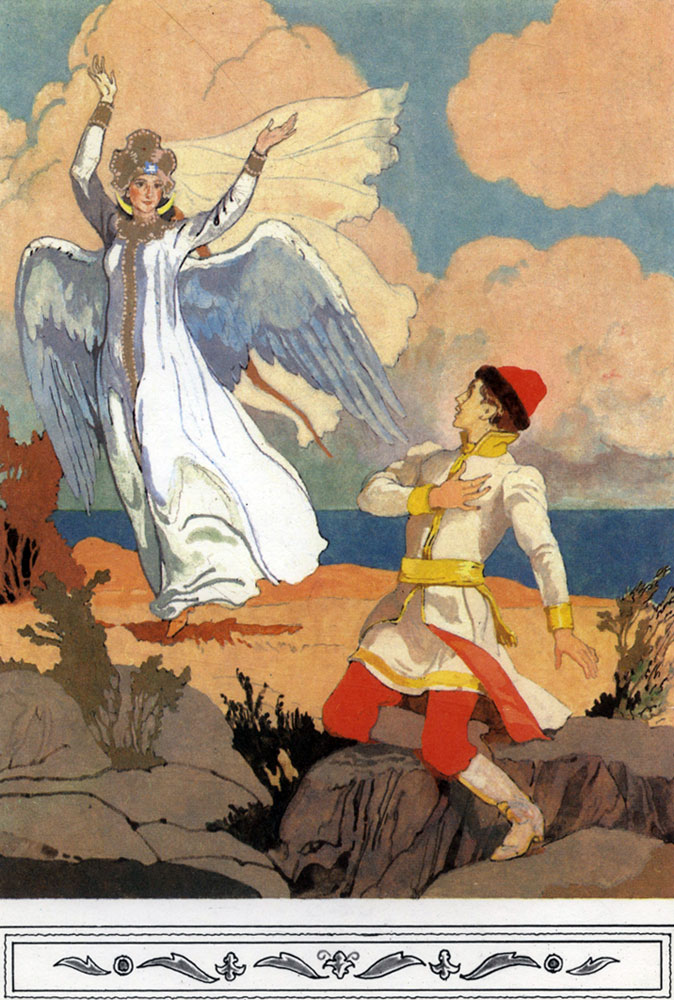 В комара
Муху
Шмеля
Какую песенку пела Белочка «при честном при всём народе»?
«Во саду ли, в огороде…»
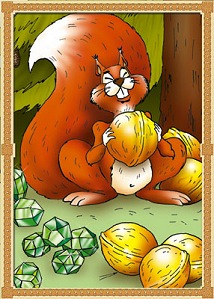 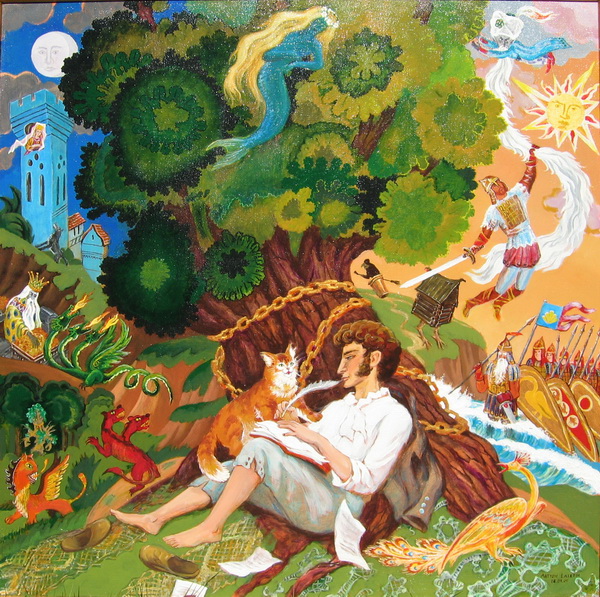 Какое произведение А.С. Пушкина так начинается:«У Лукоморья дуб зелёный;Златая цепь на дубе том;И днём и ночью кот учёныйВсё ходит по цепи кругом»?
Поэма «Руслан и Людмила»
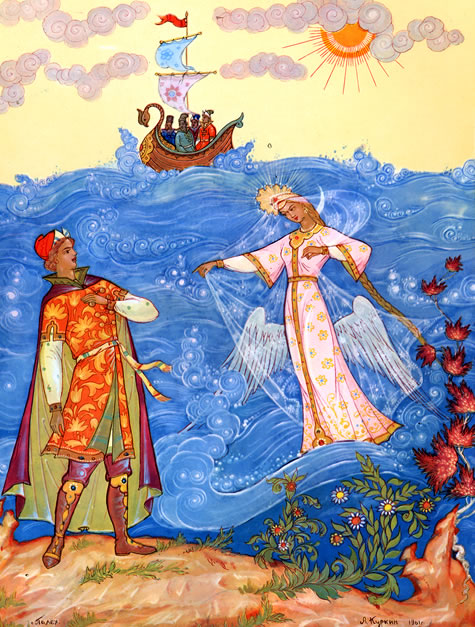 Из какой сказки?«Выбрал я жену себе,Дочь послушную тебе.Просим оба разрешенья,Твоего благословенья».
«Сказка о царе Салтане»
О ком речь:«И, кого ни спросит онВсем вопрос его мудрён;Кто в глаза ему смеётся,Кто скорее отвернётся…»?
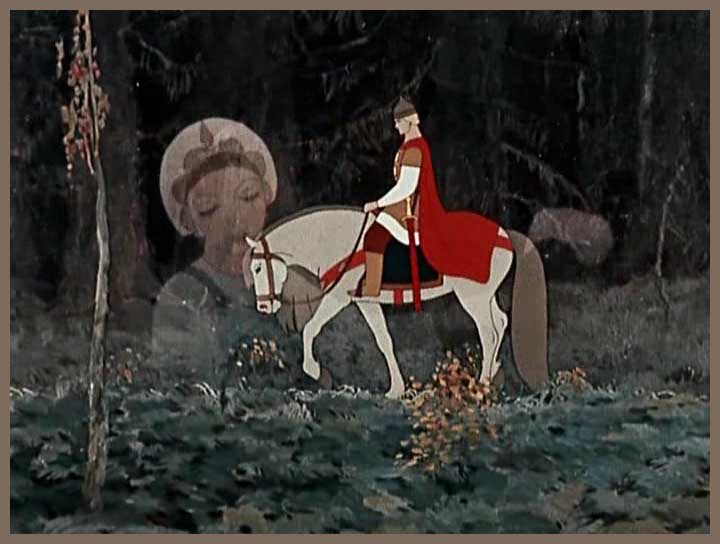 Королевич Елисей.
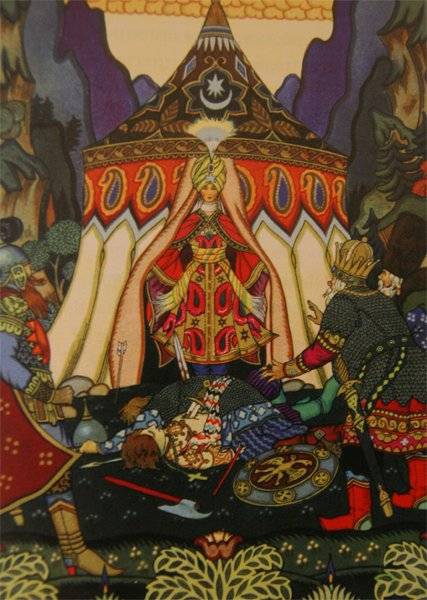 «Вдруг шатёр распахнулся… и девица,Вся сияя, как заря,Тихо встретила царя».Что это за девица?
Шамаханская царица.
Из какой это сказки:«Пошёл, сел у берега моря;Там он стал верёвку крутитьДа конец её в море мочить»?
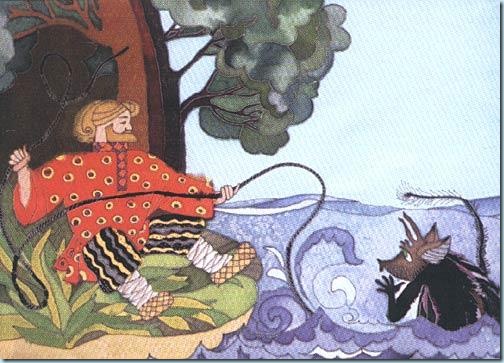 Сказка «О попе и работнике его Балде».
Ресурсы:
http://toolsfor.in/?c=result&query=%D1%81%D0%BA%D0%B0%D0%B7%D0%BA%D0%B0+%D0%BE+%D0%B7%D0%BE%D0%BB%D0%BE%D1%82%D0%BE%D0%B9+%D1%80%D1%8B%D0%B1%D0%BA%D0%B5
http://wow-news.ru/russ/1237-skazka-o-pope-i-o-rabotnike-ego-balde.html
http://raskrashkirus.ru/risunki-iz-skazok-pushkina.html
http://forum.rozamira.ws/viewtopic.php?p=54002
http://raskrashkirus.ru/skazki-pushkina-skachat-besplatno.html
http://kinita.livejournal.com/26185.html
http://www.olesya-emelyanova.ru/index-novosti-0006.html
http://misterblog.ucoz.ru/
http://www.artlib.ru/index.php?id=13&idp=0&fp=2&uid=2861&iid=33578&idg=0&user_serie=0